Нежилое помещение с кадастровым номером 37:24:020109:1783              площадью 2204,8 кв.м, расположенное по адресу: г. Иваново, проспект Шереметевский,            д. 85, помещения подвала 22-33, помещения 1,2,3 этажей
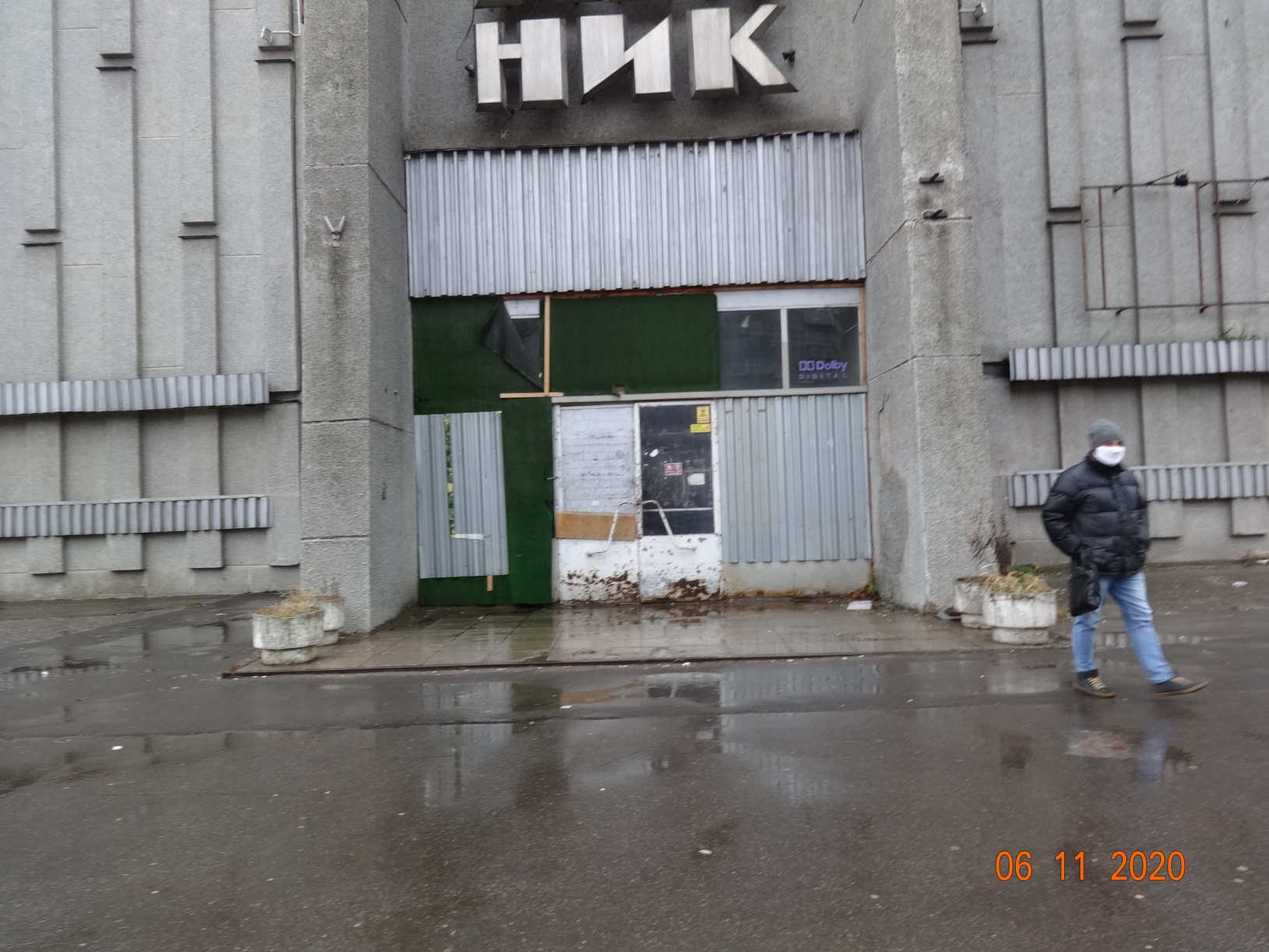 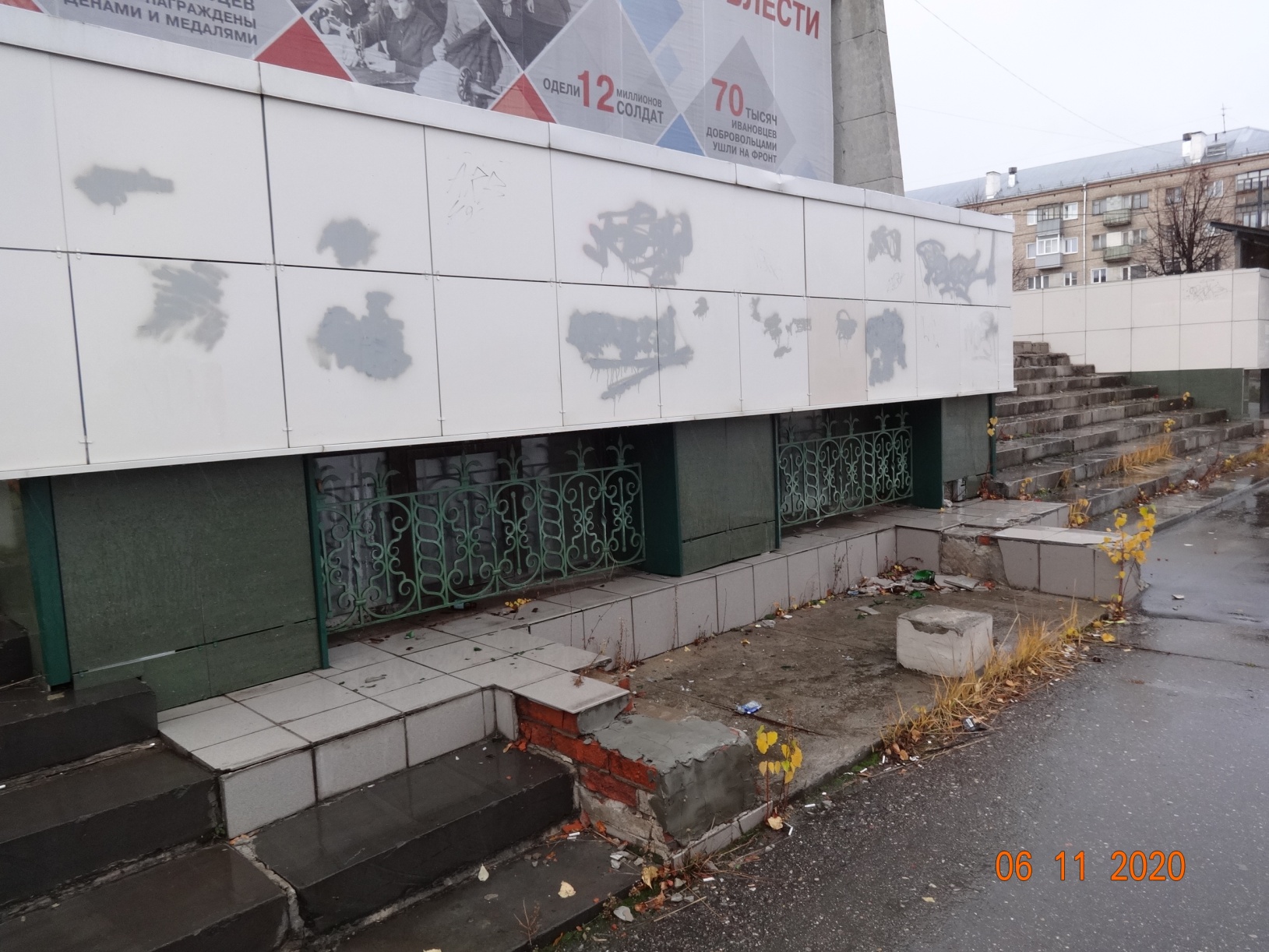 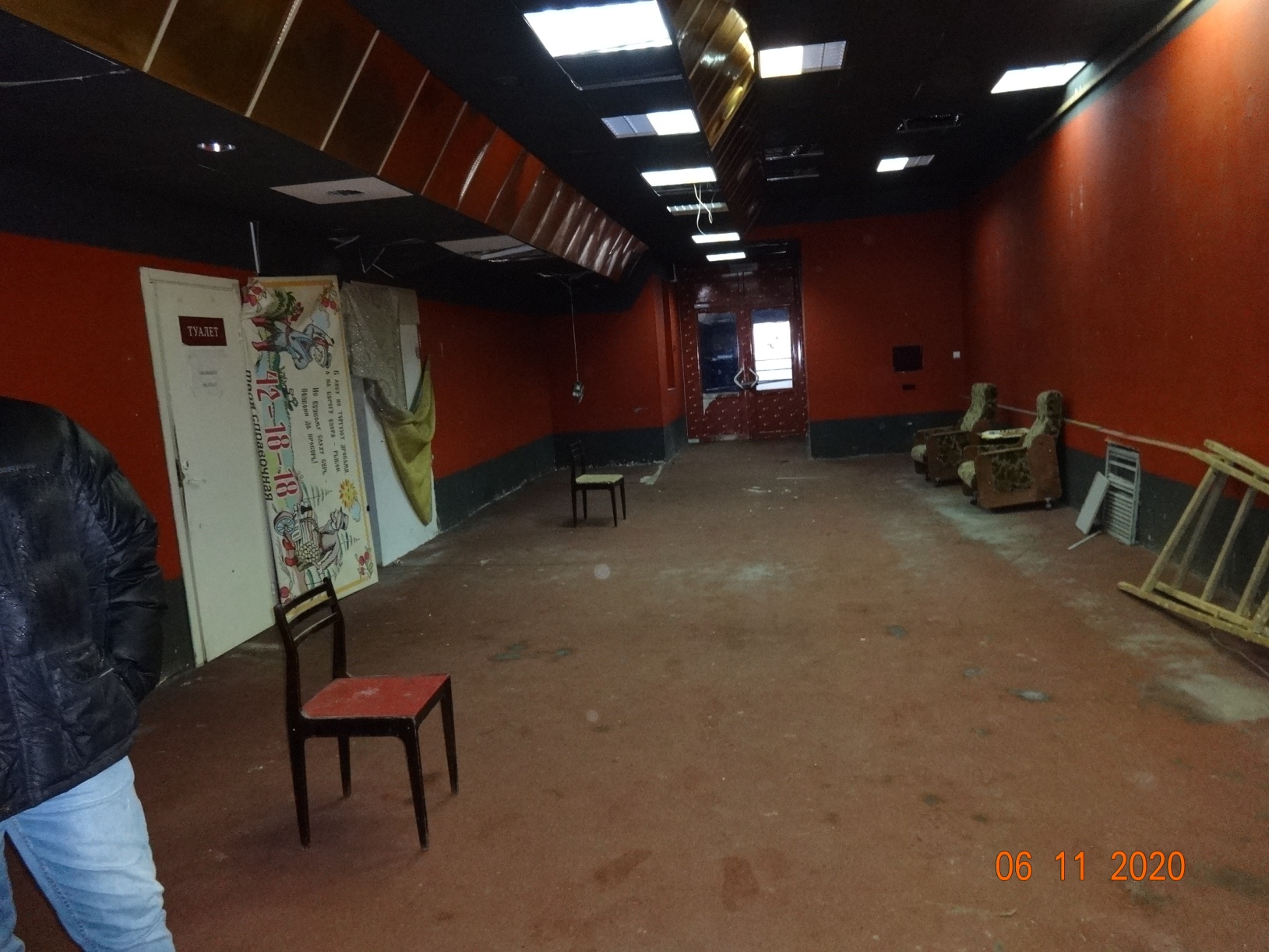 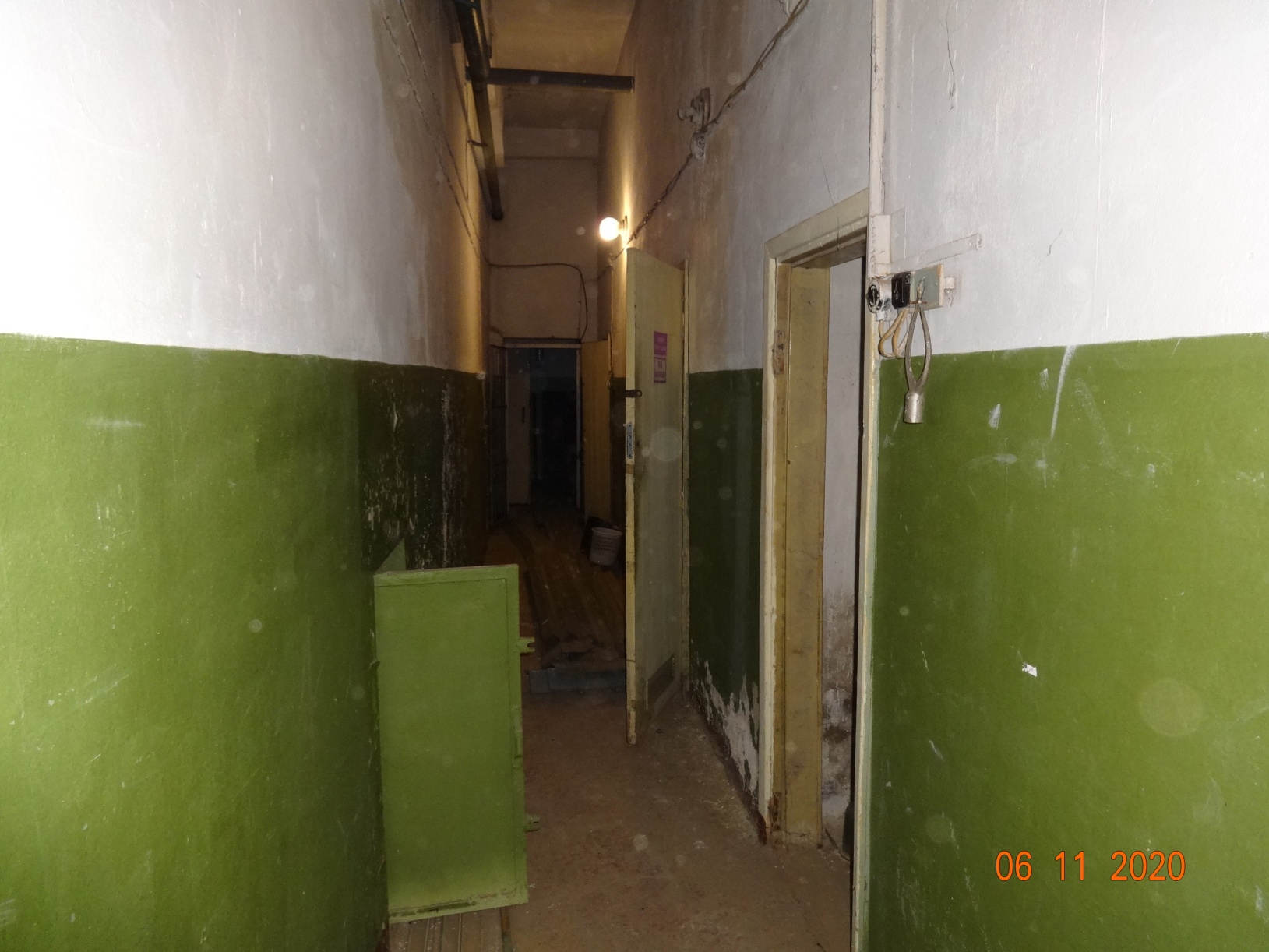 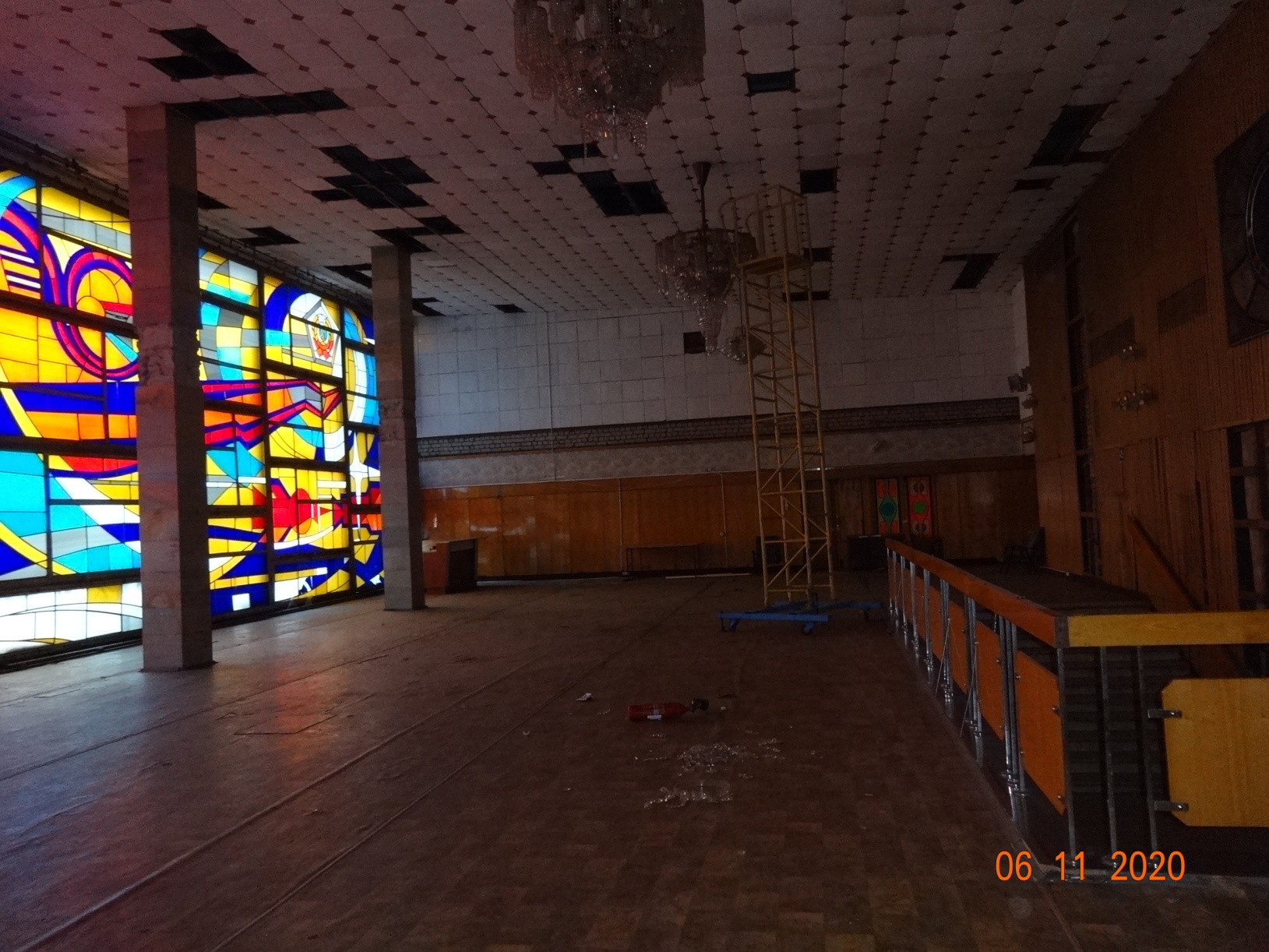 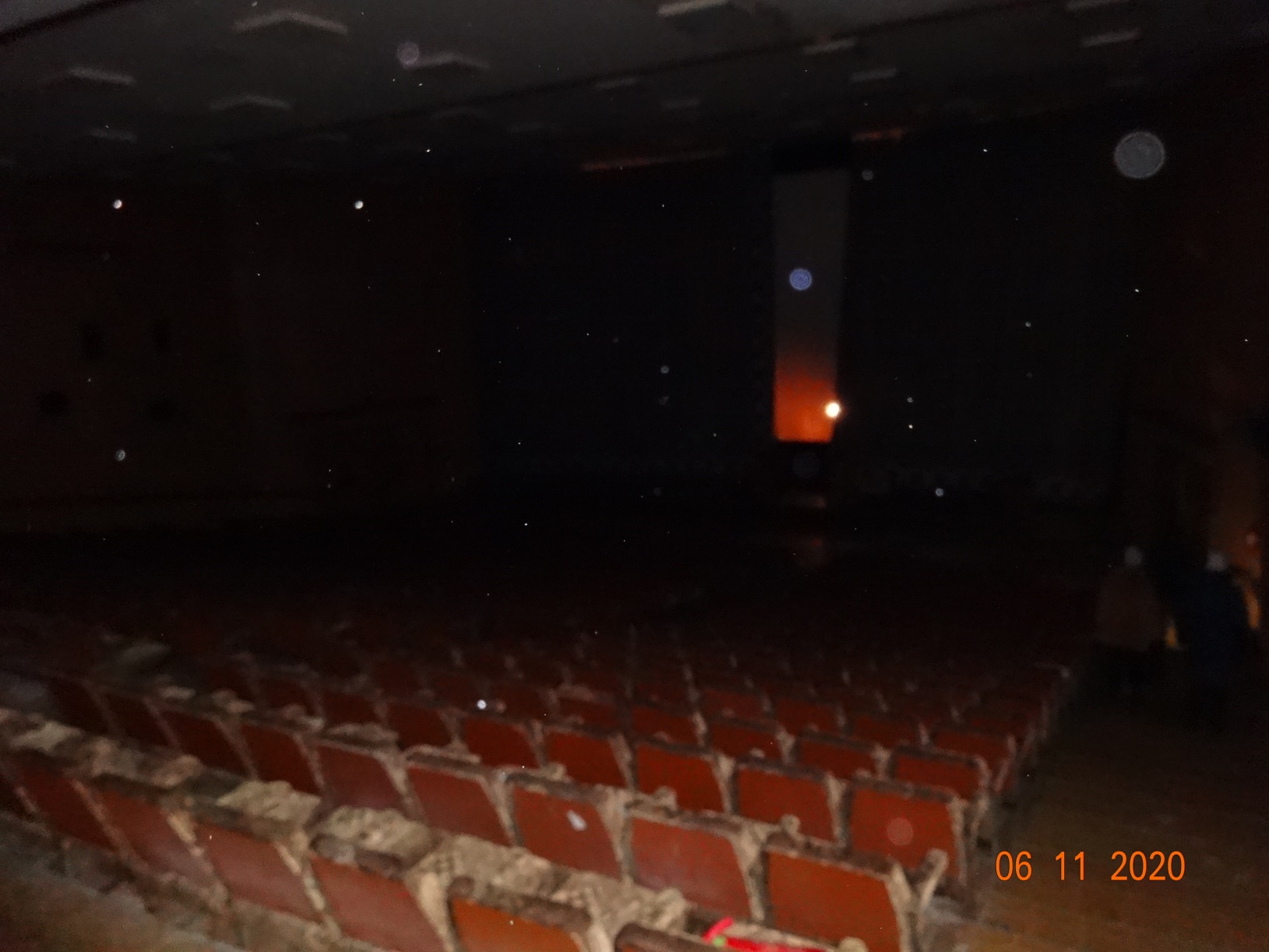